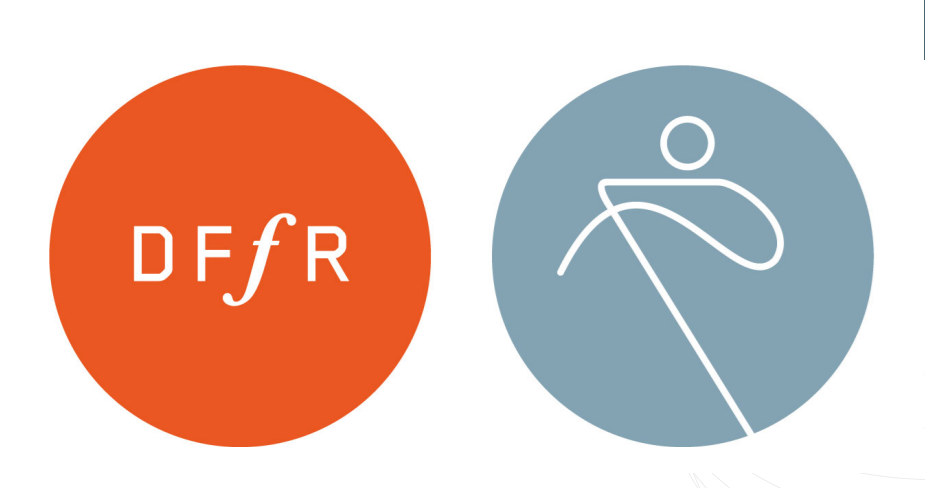 Kapronings udvalget
Udtagelses kriterier samt aktiviteter
12/4/23
1
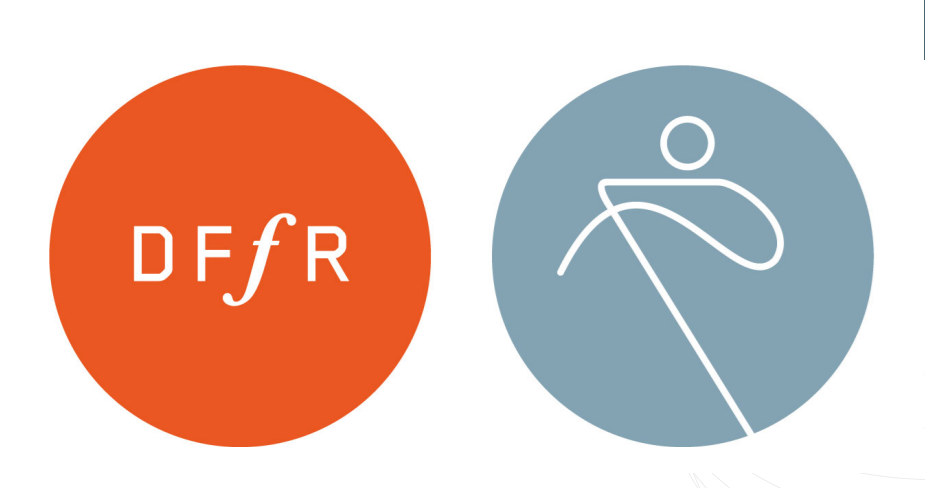 KU UDTAGELSESKRITERIER SÆSON 2024
Udtagelseskriterierne for sæson 2024 tegner Kaproningsudvalgets (KU) formål, målsætning og procedure for udtagelsesforløbet til regattaer med officiel repræsentation af Dansk Forening for Rosport (DFfR). 
Det understreges, at udtagelseskriterierne er et udgangspunkt, og at der kan forekomme situationer, hvor KU kan gøre undtagelse fra udtagelseskriterierne. Det er til en hver tid KUs egenhændige beslutninger, som gælder ifm. udtagelse af hold til diverse repræsentative opgaver for DFfR. Hvis der i forbindelse med en given udtagelse dispenseres for udtagelseskriterierne, skal dispensationen og dens begrundelse blive offentliggjort på ”Danmarksåren” (Link findes under kaproningsudvalget på Roning.dk)
De følgende udtagelseskriterier tager udgangspunkt i sæsonplanen, som den ser ud på nuværende tidspunkt. Hvis regattaer, hvor deltagelse indgår i udtagelseskriterier, aflyses, bestræbes der på at organisere andre iagttagelsesaktiviteter for ungdomslandsholdene. Som udgangspunkt vil dette foregå̊ på de samme datoer som de oprindelige kaproninger.
Udtagelser til hvad 2024
Baltica Cup				KU
Cup des la Jeunesse		KU
U19 EM					KU
U19 WM					KU
U23 EM					KU
U23 WM					KU
Senior EM				Sports Chef/KU
Senior WM				Sports Chef/KU
World Cups				Sports Chef/KU (i 2024 for letvægt)
OL-Kval					Sports Chef
OL						Dansk Idræts Forbund DIF
12/4/23
3
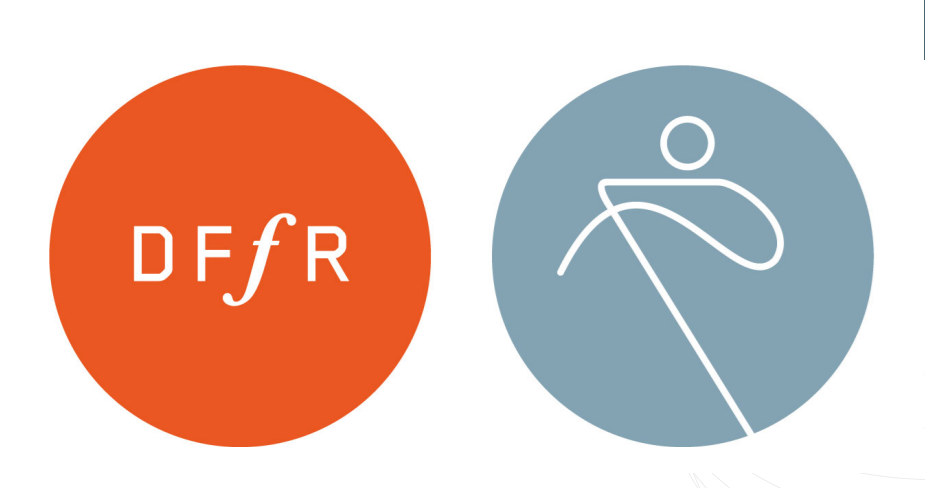 Uge test
Der gennemføres ugetest i uge 49, resultatet skal være KU i hænde senest d. 10. december 2023 og i uge 9 hvor resultatet skal være KU i hænde senest d. 3. februar 2024. I tilfælde af, at en atlet som har forventning om udtagelse til repræsentativ opgaver i 2024 ikke kan gennemføre uge test skal det informeres til kuformand@gmail.com. 
Testen består af fem elementer: 
Senior/U23/U19				U17
6 km test		Dag 1			4 km test
2 km test		Dag 2			1 km test
1 min test 		Dag 3			1 min test
3*100 m test		Dag 3			3*100 m test
40 min test		Dag 4			30 min test
12/4/23
4
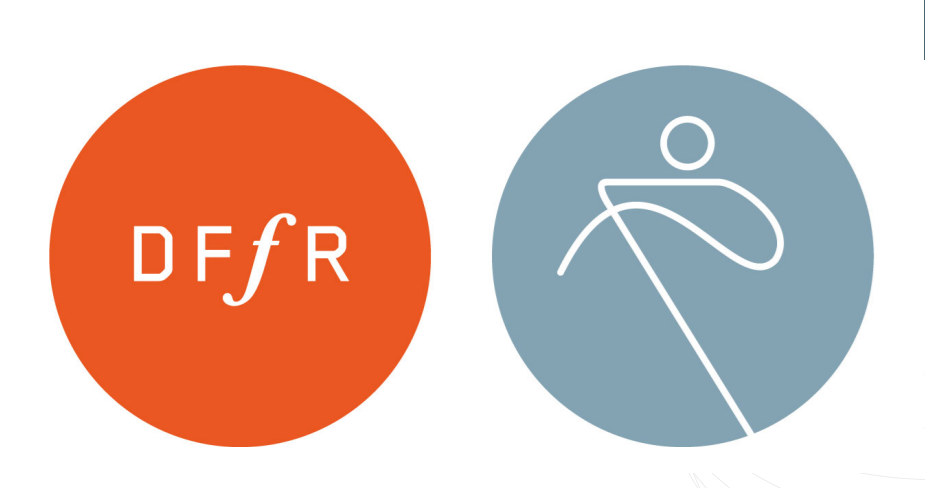 Baltic Cup
• Formålet med deltagelse i Baltic Cup er at introducere unge kaproere der har niveauet til landsholdsroning. Der lægges vægt på lærdommen i at træne målrettet mod et fastsat internationalt sæsonmål samt oplevelsen af at rejse og konkurrere som et samlet landshold. Træningsindsatsen forventes at være målrettet og systematisk med en træningsmængde svarende til den opgivne i ATRO. Roerne som deltager ved Baltic Cup skal gerne komme hjem med gode oplevelser af at kunne konkurrer på niveau med sine modstander, og have motivation for at træne og udvikle sig, så̊ de på et senere tidspunkt har mulighed for at repræsentere DFfR ved internationale mesterskaber og regattaer på et højere niveau.
 • Målsætning og Udtagelseskriterier:
• Målsætningen er at stille med et større hold til Baltic Cup, hvis der vurderes at være niveau hertil, i følgende bådtyper: JW1x, JW2x, JW4x, JW2-, JW4- JM1x, JM2x, JM4x, JM2-, JM4-.
12/4/23
5
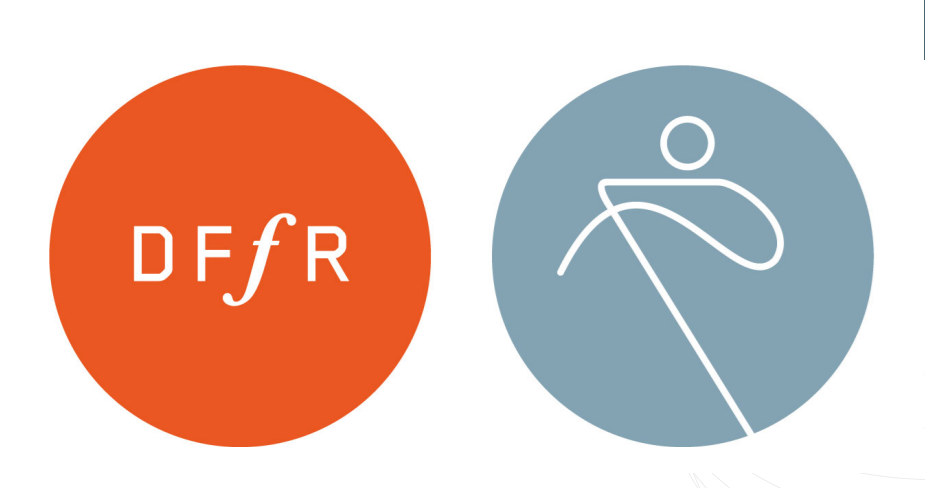 Baltica Cup
Procedure: Årungen – Norge 28.- 29.September 2024
Følgende overordnede retningslinjer anvendes ifm. udtagelse til Baltica Cup.
Roere født i 2007, 2008 og 2009 kan udtages til Baltica Cup - U18-landsholdet (fra 15 til 17 år inkl.).
Potentielle roere iagttages gennem hele sæsonen. Der opfordres til at komme til start ved samtlige danske regattaer, KU- race weekends (ikke obligatorisk nr. 1+2) samt vinterens ergometerregattaer.
Roere der i 2024 har været udtaget til U19 VM udtages ikke til Baltica Cup.
Roere der i 2024 har været udtaget til Coupe de la Jeunesse udtages ikke til Baltica Cup.
Endelig udtagelse for alle bådtyper til Baltica Cup sker efter XX regatta d. 
Det er kun muligt at opnå̊ udtagelse i en bådtype.
Udtagelserne offentliggøres senest d. (27/8 2024) Baltic Cup dato er endnu ikke fastsat
Deltagerbetaling : 3500 kr
12/4/23
6
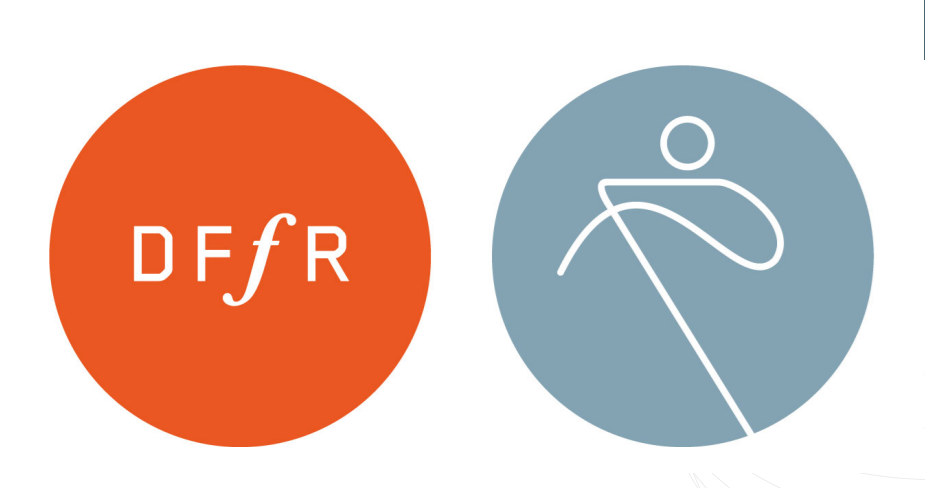 U19 Nordisk Mesterskab
• Formålet med deltagelsen i Junior NM (JNM) er at sammensætte et stærkt, konkurrencedygtigt hold, som motiverer til videre træning blandt juniorroerne. Formålet er ligeledes at styrke samarbejdet med de nordiske lande i Nordisk Roforbund. Roere, som JNM er relevant for, forventes at kunne ligge en træningsmængde, som svarer til det opgivne i ATRO for Junior A aldersklassen.
 • Målsætning og Udtagelseskriterier:
• Målsætningen er, at der stilles med størst muligt hold ved JNM, såfremt der er  sandsynlighed for top-3- placering i de udtagende bådtyper. JNM roes i følgende bådtyper: JW1x, JW2x, JW4x, JW2- JM1x, JM2x, JM4x, JM2-, JW8+ & JM8+.
12/4/23
7
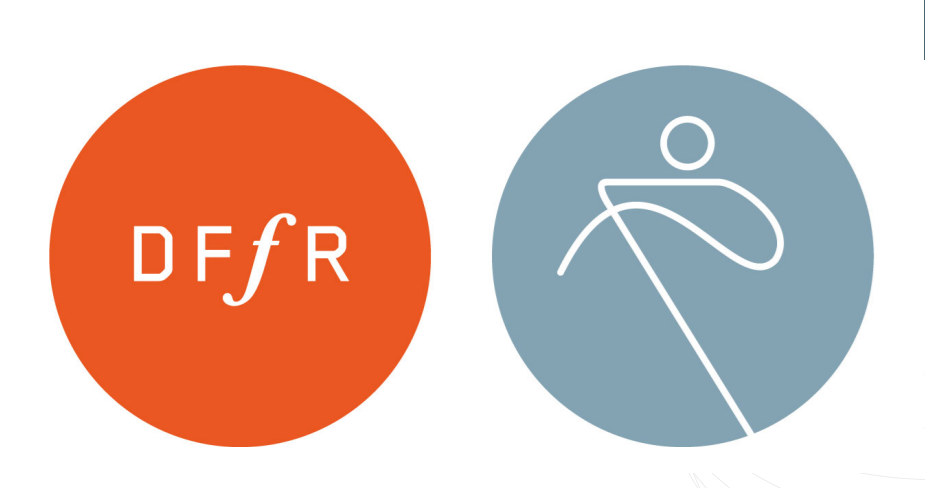 U19 Nordisk mesterskab
Procedure: U19 Junior Nordiske Mesterskaber d. 6.-7. Juli 2024  Danmark
• Roere født i 2006, 2007, 2008 og 2009 kan udtages til JNM 2024.
Følgende overordnede retningslinjer for udtagelse til JNM gælder: at roeren har udført ugetest gennem vinteren, deltaget ved ergometer DM, Odense Langdistance, Copenhagen regatta og KU- Race weekends hvis det giver mening (sikkerhed – alder).
For roere der opfylder disse betingelser, vil udtagelser finde sted således:
JM1x,JW1x,JM2x, JW2x, JM2- ,JW2- udtages efter Hamborg regattaen 1.-2. Juni 2024
JM4x, JW4x, JW8+ og JM8+, efter Copenhagen Regatta udvælges en bruttogruppe i samarbejde mellem KU, klubber og kraftcentre. Bruttogruppen fordeles derefter mellem interesseret træner, hvorefter træning planlægges af de ansvarlige. Det forventes at der sker et samarbejde på tværs af klubber og kraft centre således at der sker fælles træning frem mod JNM og der findes de stærkest mulige kombination.
Det er muligt at opnå̊ udtagelse i flere bådtyper ved JNM.
Er man udtaget i én bådtype, er det som udgangspunkt ikke muligt at stille op i en anden bådtype, som man ikke er udtaget i. Udtagelser (og bruttogrupper) til JNM offentliggøres senest 3. Juni 2024. 
Deltagerbetaling : 0,00 kr
12/4/23
8
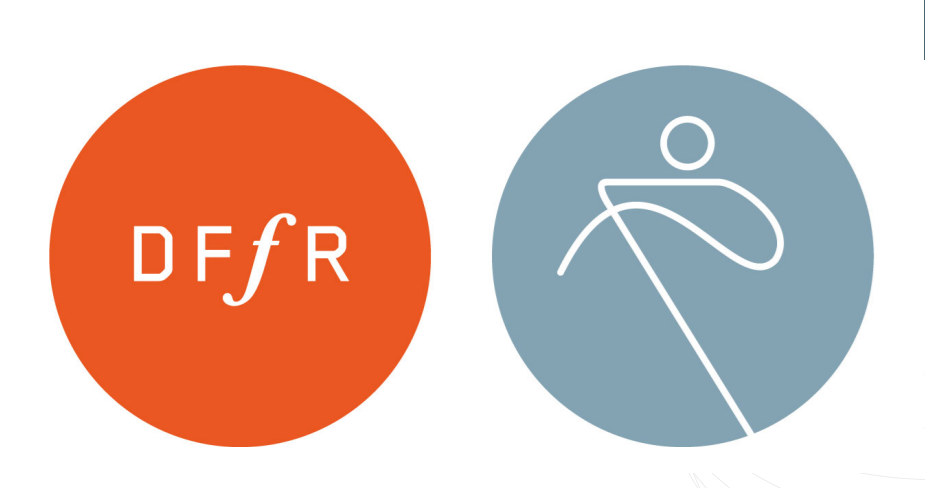 U19 EM
• Formålet med deltagelse i U19 EM er at give juniorroerne mulighed for at møde international konkurrence tidligt på sæsonen i en lærerig kontekst, hvor det internationale niveau tydeliggøres.
• Træningsindsatsen for juniorroere som sigter mod udtagelse til U19 EM forventes at være målrettet og ligge på et niveau eller højre end det opgivne i ATRO for aldersgruppen hvor træning mod international konkurrence er oplagt. 
 • Målsætning og Udtagelseskriterier:
• Målsætningen er, at der udtages et kvalificeret hold til U19 EM, hvor det findes relevant og stimulerende for udviklingen af de roere, som udtages. Det forventes, at en sandsynlig placering i A-finalen, første tredjedel af B- finalen eller den bedste tredjedel af feltet hvis der er mere end 24 tilmeldte i den enkelte klasse.
12/4/23
9
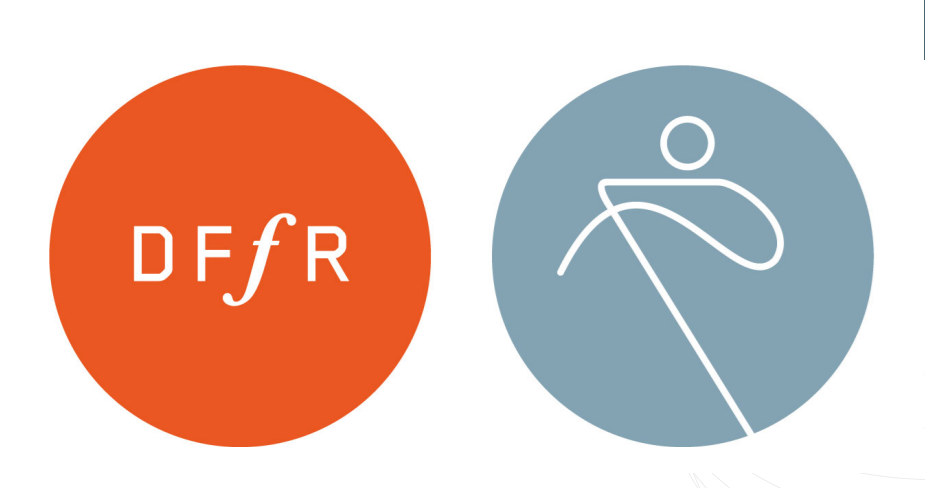 U19 EM
• Procedure: Kruswicia – Polen 31. maj – 2. Juni 2024
Roere født i 2006, 2007, 2008 og 2009 kan udtages til U19 EM 2024.
For at opnå̊ udtagelse U19 EM, skal roeren deltage i følgende:
Ugetest kørt i december 2023 og marts 2024,
Odense Langdistance d. 27-28/4 2024
KU-Race weekends i marts og april 2024
Udtagelser til U19EM offentliggøres senest d. 29. April 2024,
Deltagerbetaling : 3500 kr
12/4/23
10
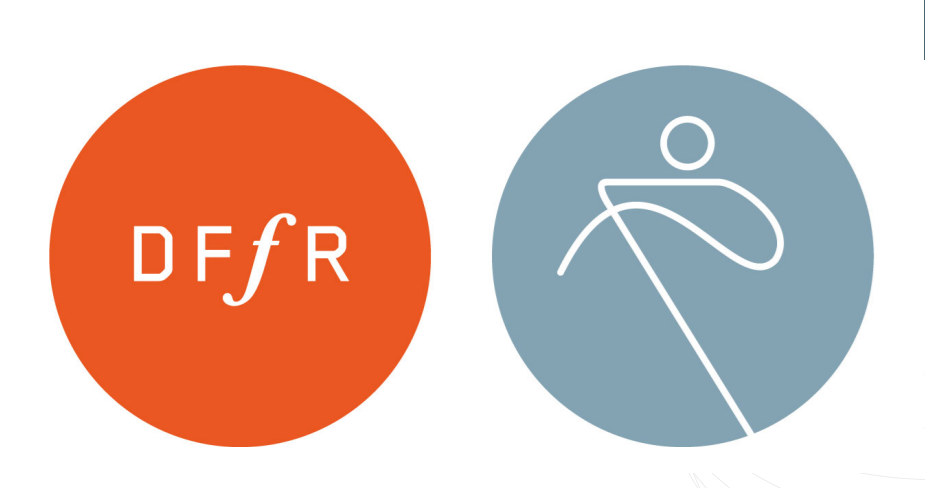 Coupe de la Jeunesse
Formålet med at deltage i Coupe de la Jeunesse er at give unge roere mulighed for at stifte 
bekendtskab med det næstbedste internationale juniorniveau hos en række nationer, som vi 
sammenligner os med. 
Herunder skal deltagelse i Coupe de la Jeunesse gerne stimulere lysten til at dyrke konkurrenceroning på højt plan samt give roerne gode oplevelser i international konkurrence sammenhæng. 
Træningsindsatsen for juniorroere som sigter mod udtagelse til Coupe de la Jeunesse forventes at ligge på et niveau sammenligneligt med det opgivne i ATRO eller højre for aldersgruppen, hvor træning mod international konkurrence er oplagt. 
Målsætning og Udtagelseskriterier:
Målsætningen med Coupe De La Jeunesse er, at give roere, der ikke udtages til U19 VM mulighed for at komme ud og sammenligne sit niveau internationalt i landsholdssammenhæng. Det forventes at både, som udtages er konkurrencedygtige på et relativt højt niveau. Derfor udtages bådene efter en sandsynlig placering i A- finalen eller bedste halvdel af B-finalen.
12/4/23
11
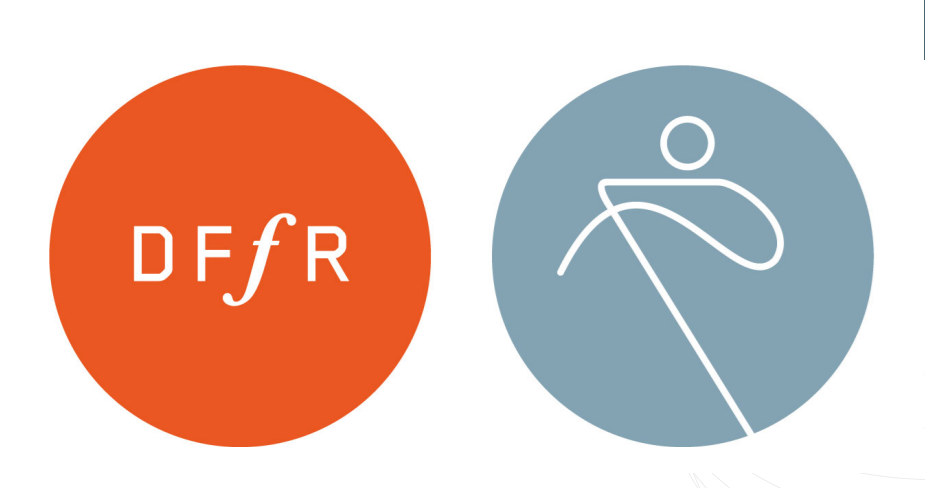 Coupe de la Jeunesse
• Procedure: Racice – Tjek Republic
Følgende overordnede retningslinjer for udtagelse til Coupe De La Jeunesse gælder:
Roere født i 2006, 2007, 2008 og 2009 kan udtages til Coupe de la Jeunesse i 2024
Roere der udtages til U19 VM i sæson 2024 kan ikke blive udtaget til Coupe de la Jeunesse i 2024,
Roere som udtages til Coupe de la Jeunesse 2024 kan ikke deltage i Baltica Cup 2023.
For at opnå udtagelse Coupe De La Jeunesse, skal roeren deltage i følgende:
Ugetest kørt i november 2023 og marts 2024,
Odense Langdistance d. 27-28/4 2024
Copenhagen Regatta d. 11-12/5 2024
KU-Race weekends
Udtagelserne til Coupe de la Jeunesse offentliggøres senest d. 8. Juli 2024
Deltagerbetaling : 3500 kr
12/4/23
12
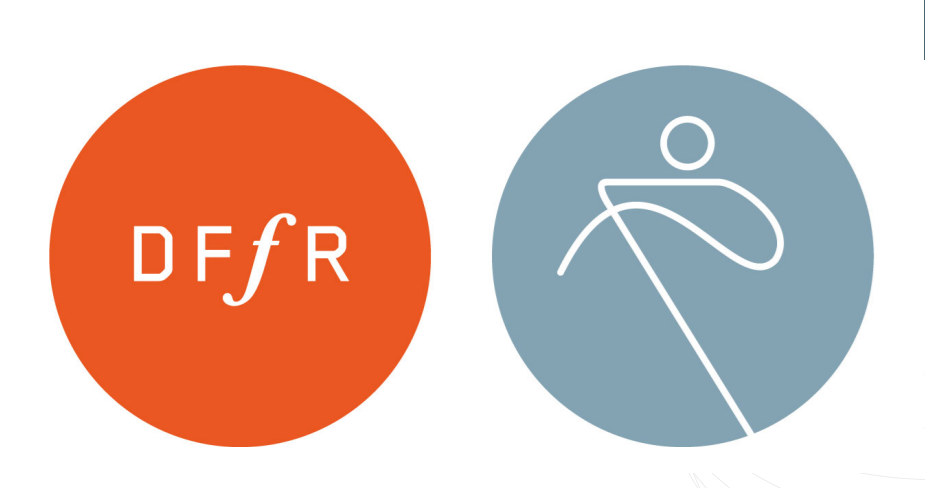 U19 WM
Formålet for deltagelse ved U19 VM er at lade de bedste danske juniorroere have mulighed for at konkurrer på højeste internationale niveau mod den internationale juniorelite. U19 VM forbeholdes roere med et højt niveau sammenlignet internationalt, og som er nået til de øverste niveauer på ATROs udviklingstrappe, herunder at mestre størstedelen af kompetencerne, som juniorroere 
forventes at besidde både fysisk og teknisk. Ligeledes forventes det også̊, at roerne besidder en relativt stor del af de mentale færdigheder, herunder en evne til at præstere optimalt under konkurrence.
Målsætning og Udtagelseskriterier: 
Målsætningen er at udtage et landshold, der har vist niveau til at sandsynliggøre en placering i A-finalen eller bedste halvdel af B-finalen.
Derudover vil der indgå̊ en samlet sportslig vurdering af primært følgende forhold: præstationer i konkurrencer (prognosetider, bedste resultat, stabilitet i resultater og deres kontekst i form af deltagerfelt og forberedelsesperiode),  personlig / hold udvikling, personlig / hold kapacitet (testresultater, formudvikling).
U19 VM d. 18-25/8 2024
12/4/23
13
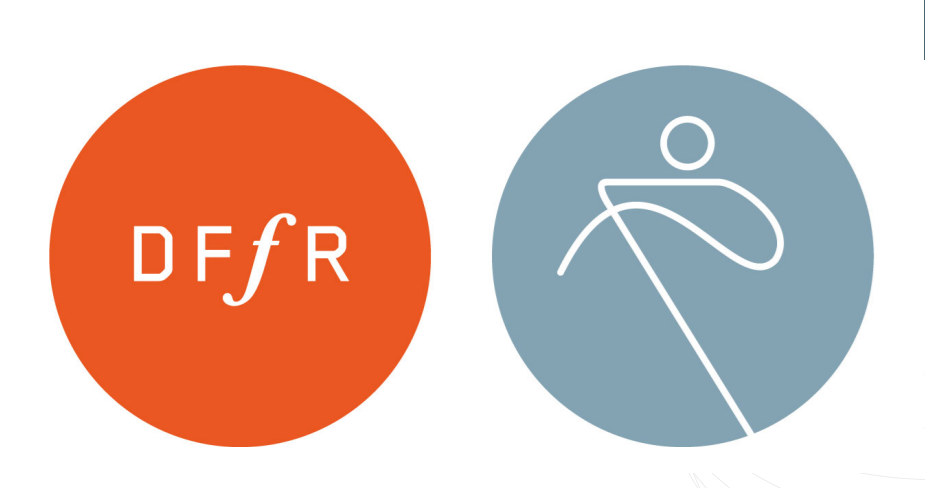 U19 WM
• Procedure: Sct. Chatrine – Canada 18.-25. August 2024
Roere født i 2006, 2007, 2008 og 2009 kan udtages til U19 VM 2024.
For at opnå̊ udtagelse U19 VM, skal roeren deltage i følgende:
Ugetest kørt i december 2023 og marts 2024,
Odense Langdistance d. 27-28/4 2024
Copenhagen Regatta d. 11-12/5 2024
Hamborg Junior regatta 1.-2. Juni 2024
Sorø Regatta d. 6-7/7 2024
KU-Race weekends i marts og april 2024
Udtagelser til U19 VM offentliggøres senest d. 8/7 2024
Der forventes at de udtaget deltager i træningslejr før WM dels i Europa dels i Canada
Deltagerbetaling : 12000 kr
12/4/23
14
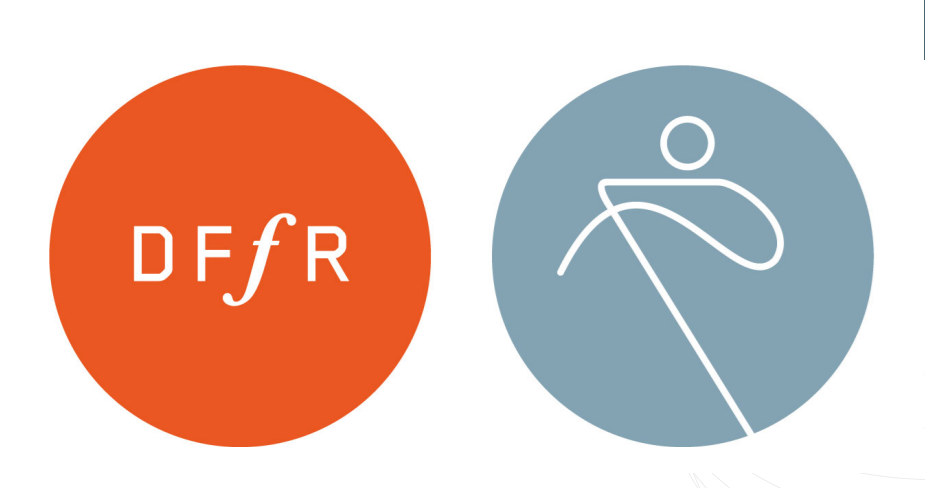 U23 EM
• Formålet med at deltage i U23 EM er at give U23 roere mulighed for at stifte bekendtskab med det næstbedste internationale U23 niveau hos en række europæiske nationer, som vi sammenligner os med. Herunder skal deltagelse i U23 EM gerne stimulere lysten til at dyrke konkurrenceroning på højtplan fremadrettet samt give roerne perspektiv til en videre prioritering af rosporten. Træningsindsatsen for U23 roere, som sigter mod udtagelse til U23 EM forventes at ligge på et niveau sammenligneligt med det opgivne i ATRO for aldersgruppen eller højre. Træningen skal være af en sådan kvalitet og mængde, at det er realistisk at flytte niveauet og fokusset fra at træne for at konkurrere til at træne for at vinde. 
• Målsætning / Udtagelseskriterier:
• U23 EM har til hensigt at give roere, der ikke udtages til U23 VM en mulighed for at komme ud og sammenligne sit niveau internationalt. Det forventes at både, som udtages er konkurrencedygtige på et relativt højt niveau sammenlignet med de europæiske nationer. Derfor udtages bådene efter en sandsynlig medalje chance i ikke-olympiske bådtyper, og en sandsynlig placering i den bedste tredjedel af feltet i olympiske bådtyper.
12/4/23
15
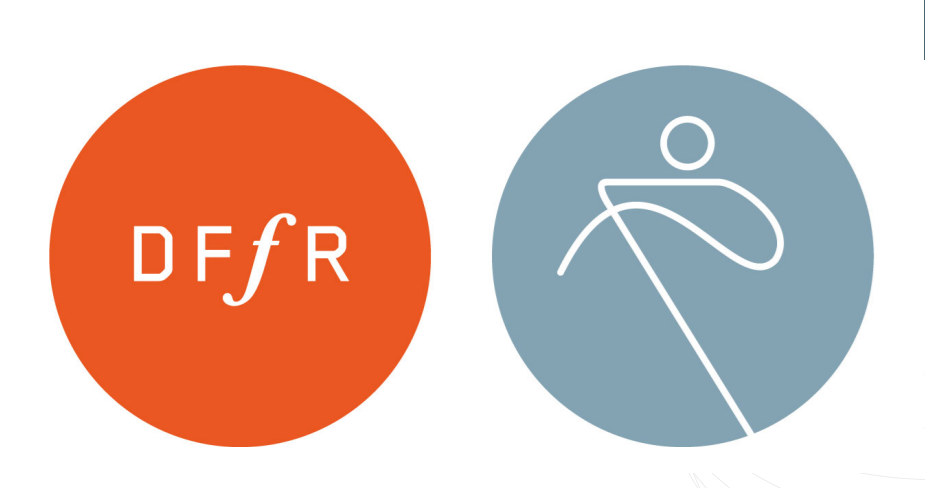 U23 EM
• Procedure: Edirne – Tyrkiet 6.-8. September 2024
• For at opnå̊ udtagelse U23 EM, skal roeren deltage i følgende:
• Ugetest kørt i December 2023 og marts 2024,
• Odense Langdistance d. 27-28/4 2024
KU-Race weekends i marts og april 2024
• Copenhagen Regatta d. 11-12/5 2024
• Ratzeburg Regatta d. 3-4/6 2024
• Sorø Regatta d. 6-7/7 2024
• Udtagelserne til U23 EM offentliggøres senest d. 26/7
• Deltagerbetaling : 3500 kr
12/4/23
16
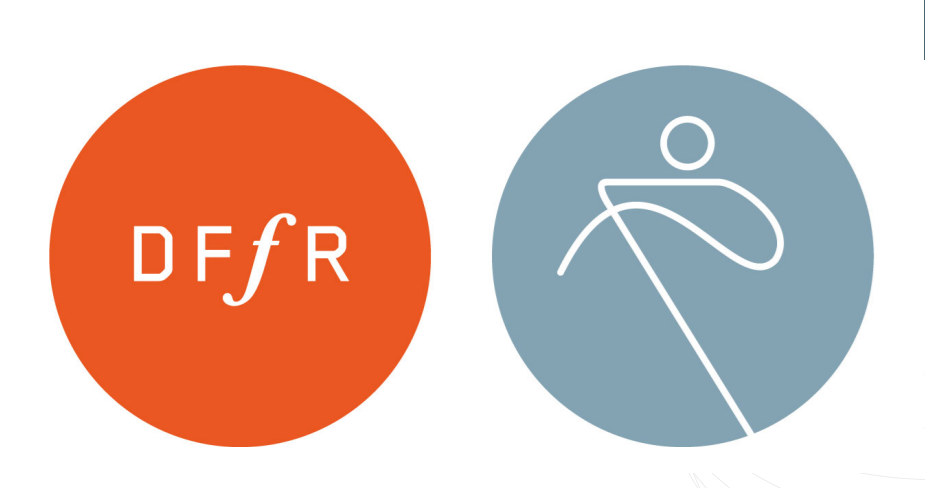 U23 WM
• Formålet for deltagelse ved U23 VM er at lade de bedste danske U23 roere have mulighed for at udvikle sig hen imod senior landsholdet. Endvidere er U23 satsningen i DFfR (Pipeline) med henblik på at skabe en naturlig fødekæde til DRC og Senior landsholdet. Det forventes, at roerne er nået på øverste niveau på ATROs udviklingstrappe gerne højre, herunder at være i en optimeringsfase, hvor træningsmængde, -kvalitet er gennemgående høj, og hvor roerne har et meget højt kompetenceniveau på alle parametre. 
• Ligeledes forventes det også̊, at roerne besidder mentale færdigheder og evner til at præstere optimalt under konkurrence, at være i en selektionsproces, at kunne håndtere modgang, at være en god holdkammerat i alle situationer samt at finde ro i, at være fødekæde til det elitære seniorniveau i DRC.
12/4/23
17
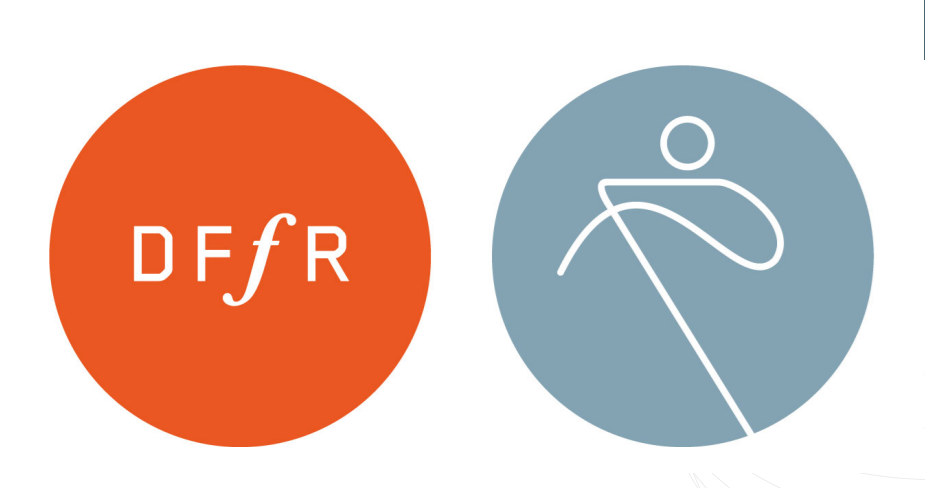 U23 WM
• Målsætning og Udtagelseskriterier: Sct. Chatrine – Canada 18.-25. August 2024
 • Til U23 WM stilles der i herre 4- og 2- eller størst mulig en åres båd med international kvalitet, samt dame 4- og 2- eller størst mulig en åres båd med international kvalitet som prioriteret bådtype. 
Samtlige roer der har ambition om at deltage ved U23 WM kan ikke deltage i andre bådtyper uden de har været prøvet op i mod de prioriteret hold (Pipeline) i toer uden styrmand ved KU-Race weekends i marts og april 2024 samt Odense regattaen lørdag.Pipeline holdene vil stille i toer uden begge dage i race weekend om morgen således at de roer toer uden to gange i hver race weekend. Det er frit for Pipeline projektet om hvilken bådtype der stilles i om eftermiddagen, men der skal roes race i lighed med de øvrige deltager. Herefter vurdere træner, KCK ledelsen samt KU hvor vidt Pipeline projektet skal åbnes op. Sker det ikke kan der dannes supplerende både i fri bådtype. Alle hold vil blive vurderet ved Københavns regattaen og Ratzeburg herefter vil udtagelser blive offentliggjort senest 8. Juli 2024. Udtagelses vil kunne ske for hold hvis det kan sandsynliggøre en placering i A-finalen eller bedste tredjedel af VM-feltet
Målsætningen er at udtage et landshold (Pipeline), der starter i 2024 på vist niveau som over årene skal udvikle sig til et A-Finale / medalje hold. Projekterne er lagt i Kraftcenter København, for at have størst mulig samarbejde med DRC. Det forventes, at alle kraftcenter bakker op om projekterne, og hjælper med at sikre optimalt materiel og forhold for deltagerne., 
For letvægter gælder samme formål, men her er målsætningen at holdene kan kvalificere sig i finalen, eller være medalje kandidat.
12/4/23
18
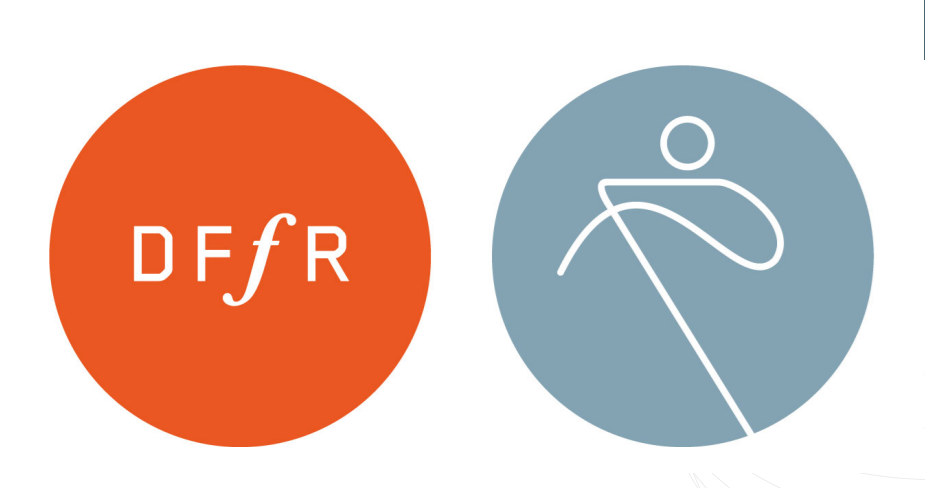 U23 WM
• Procedure:
• For at opnå udtagelse U23 VM, skal roeren deltage i følgende:
• Ugetest kørt i december 2023 og marts 2024.
• Odense Langdistance d. 27-28/4 2024
• Copenhagen Regatta d. 11-12/5 2024
• Ratzeburg Regatta d. 3-4/6 2024
• Øvrige aktiviteter arrangeret af DRC samt KU-Race weekends
• Udtagelserne til U23 VM offentliggøres senest d. 8. Juli 2024
Udtaget roer skal kunne deltage i fælles træningslejre dels i Europa dels i Canada
• Deltagerbetaling : 12000 kr
12/4/23
19
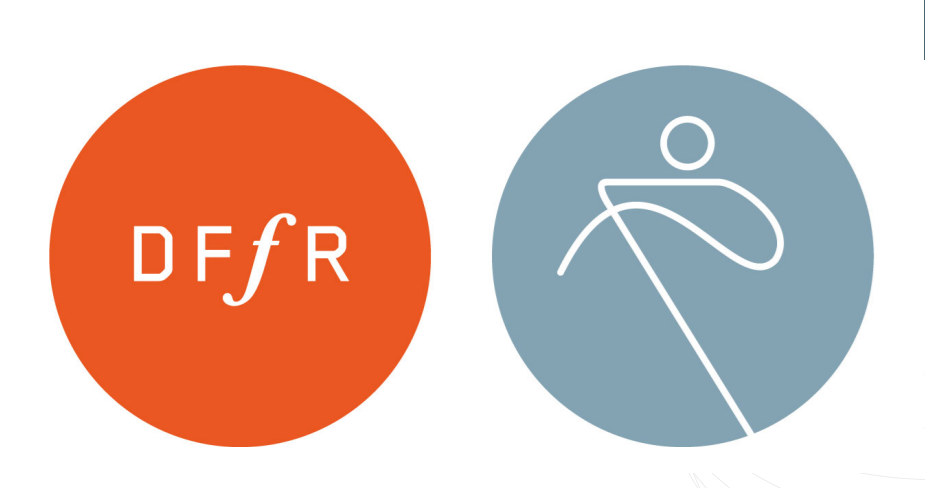 Senior WM ikke olympiske bådtyper
Formålet med WM i ikke olympiske bådtyper er at give roer der ikke har den fysiske kapacitet til at kvalificere sig til en af de olympiske satsninger i DRC. Det er for roer der ønsker at dyrke roning på den øverste hylde nu og i fremtiden, og som ønsker at skabe hold der kan tage medaljer til WM. 
Danmark har tidligere været verdensledende i letvægt, og det er målet at Danmark igen bliver ledende på dette område også efter at letvægt ikke er en del af den olympiske satsning.  
Målsætningen er, at skabe medalje hold hvert år også i år ét. Der skal fokuseres på dame letvægt 4x-,2x (ikke i 2024) og 1x for herre skal der fokuseres på 4x-, 2x (ikke i 2024) og 1x. 
Det skal bemærkes, at alle roer i denne kategori skal prøves på DRC satsnings hold inden der kan arbejdes hen imod ovennævnte målsætninger.
12/4/23
20
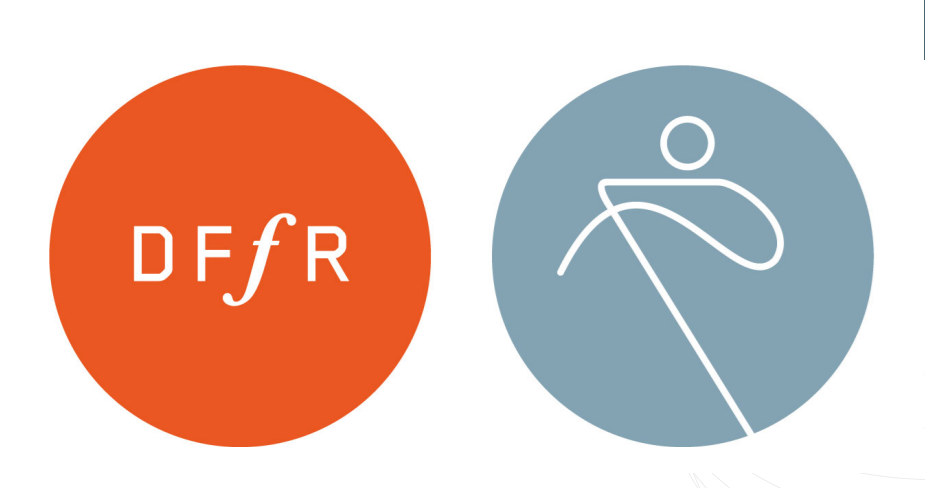 Senior WM ikke olympiske bådtyper
• Procedure: Sct. Chatrine – Canada 18.-25. August 2024
For at opnå udtagelse U23 VM, skal roeren deltage i følgende:
Ugetest kørt i december 2023 og marts 2024.
Odense Langdistance d. 27-28/4 2024
Copenhagen Regatta d. 11-12/5 2024
Ratzeburg Regatta d. 3-4/6 2024
World Cup II og World Cup III (skal aftales med klub/kraftcenter/DRC)
Øvrige aktiviteter arrangeret af DRC samt KU-Race weekends
Udtagelserne til Senior Vm kan  offentliggøres d. 17/6 2024 dog senest 23. juli 2024. 
Deltagerbetaling : 12000 kr
12/4/23
21